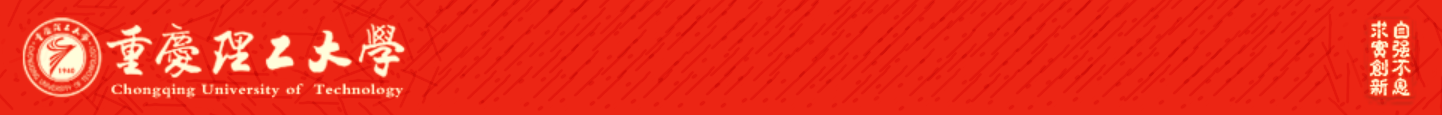 Chongqing University of Technology
ATAI
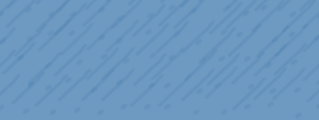 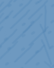 Advanced Technique of Artificial  Intelligence
Chongqing University of Technology
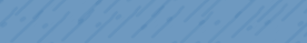 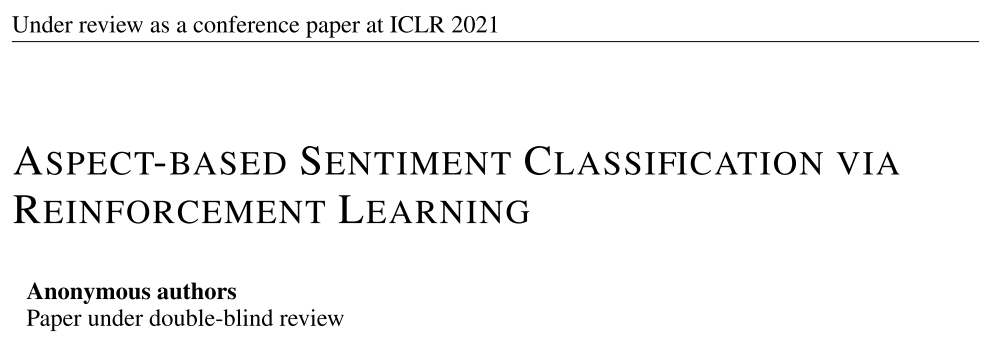 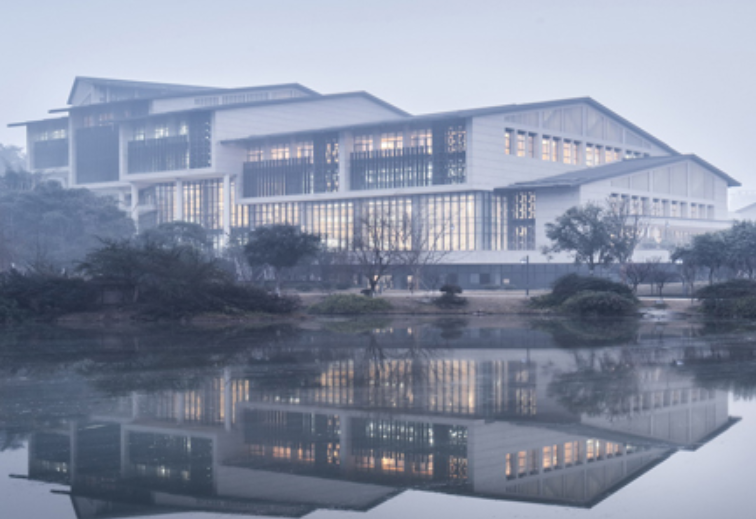 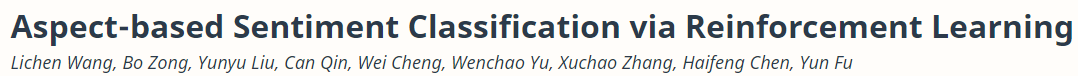 ICLR_2021
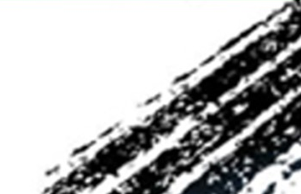 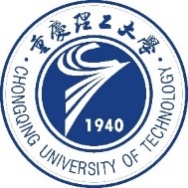 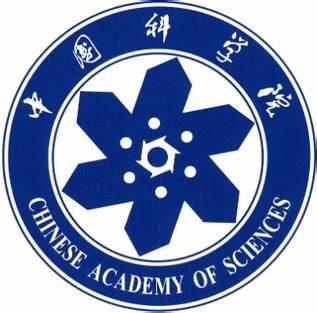 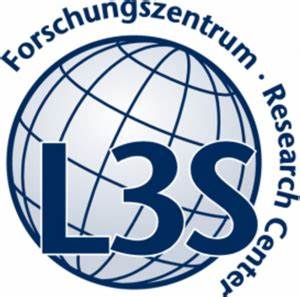 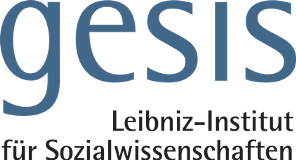 Hongyang Song
1
Outline
Motivation
Approach
Experiments
Conclusion
Motivation
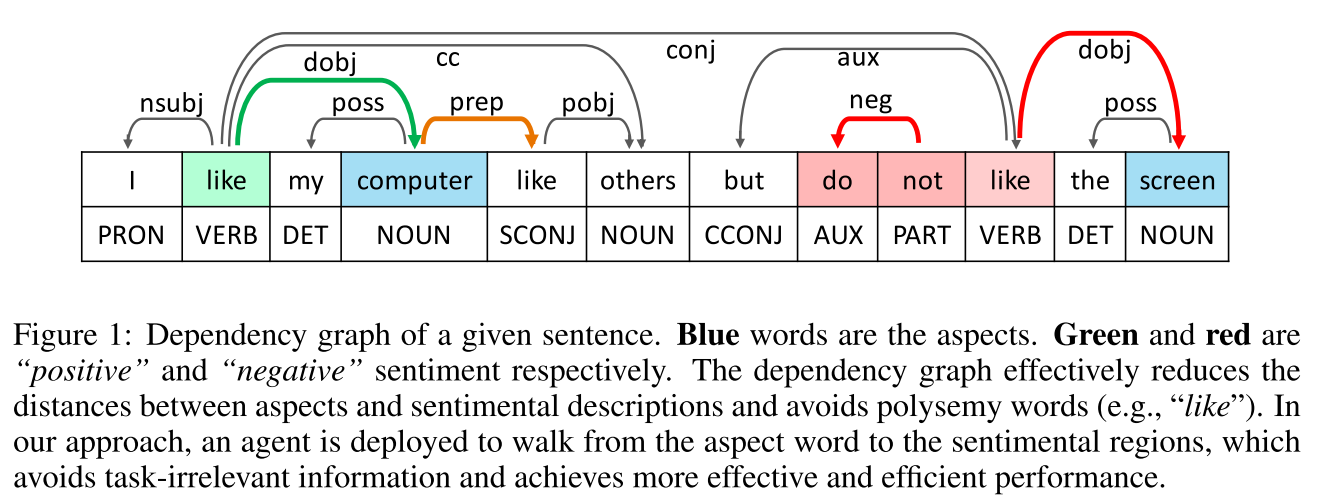 Approach
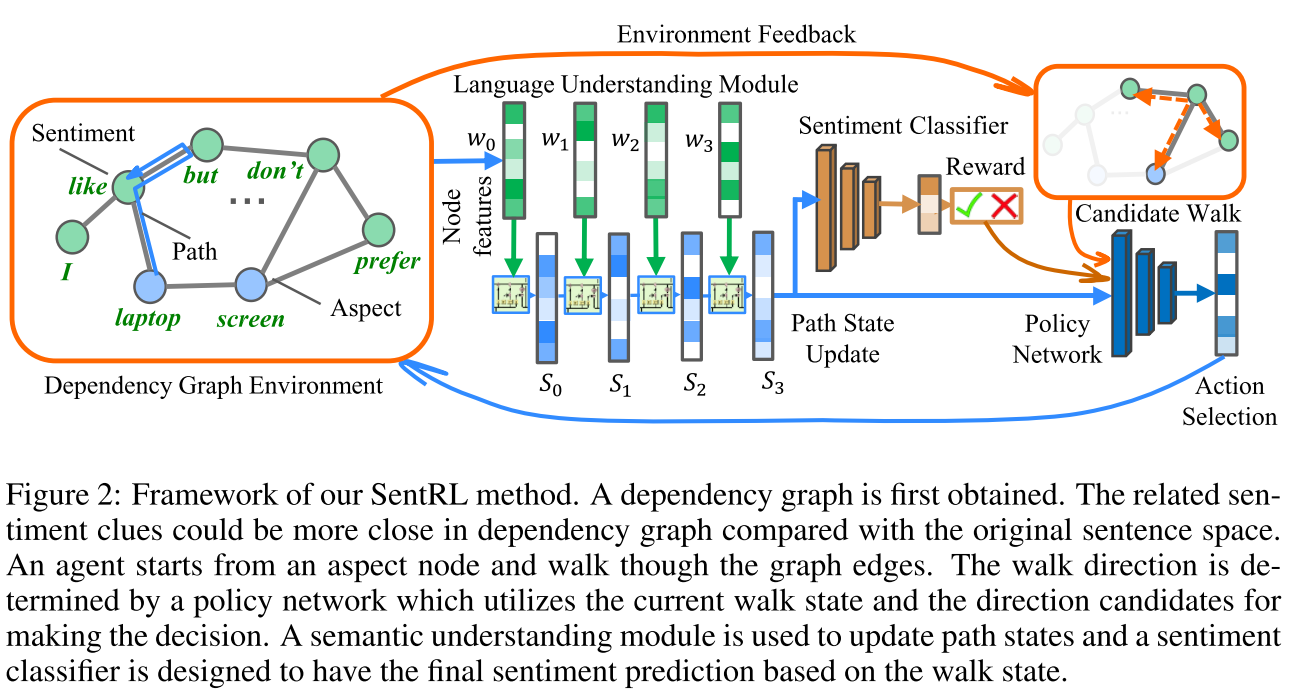 [Speaker Notes: s表示节点多跳的表示，]
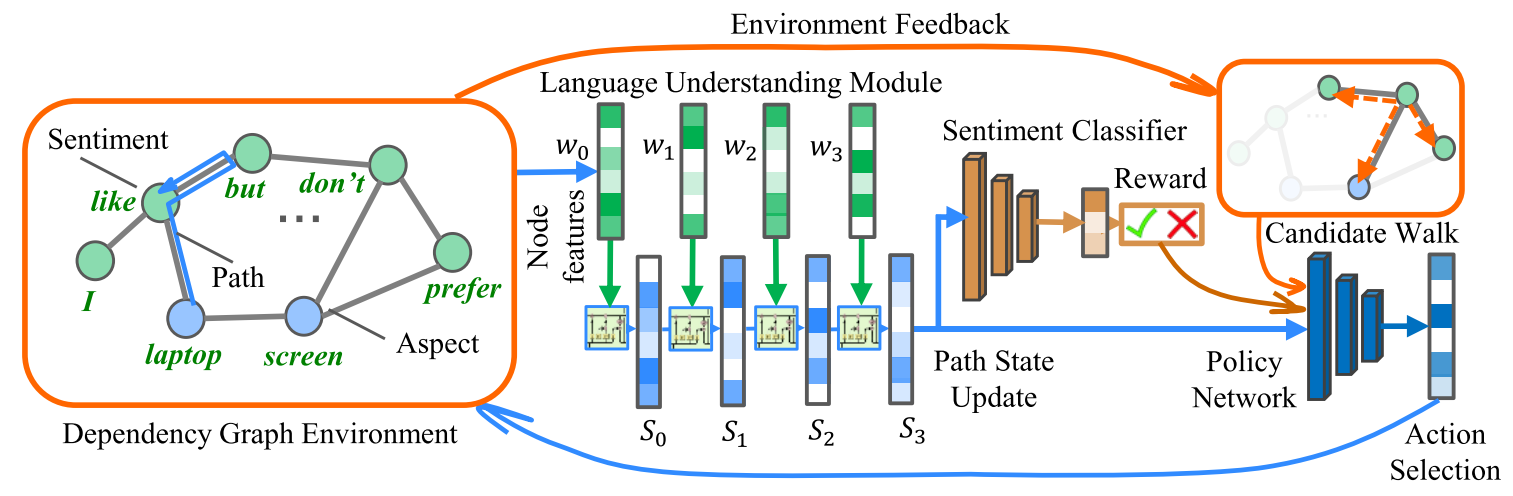 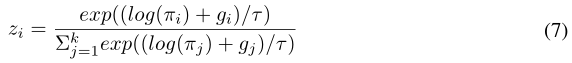 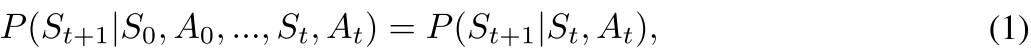 Gumbel(0,1) distribution
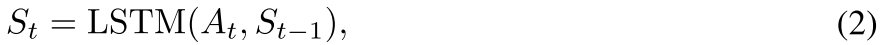 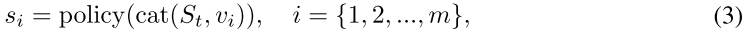 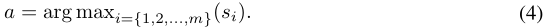 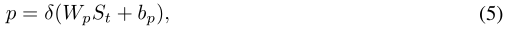 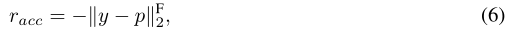 [Speaker Notes: 从Gumbel(0，1)分布提取的独立同分布样本]
Experiments
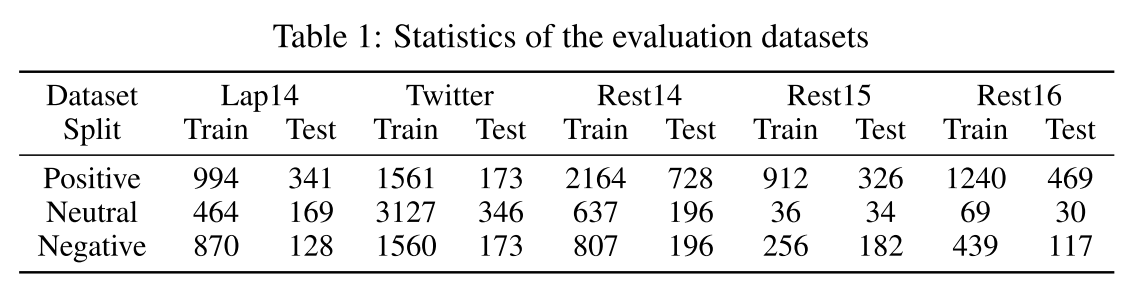 Experiments
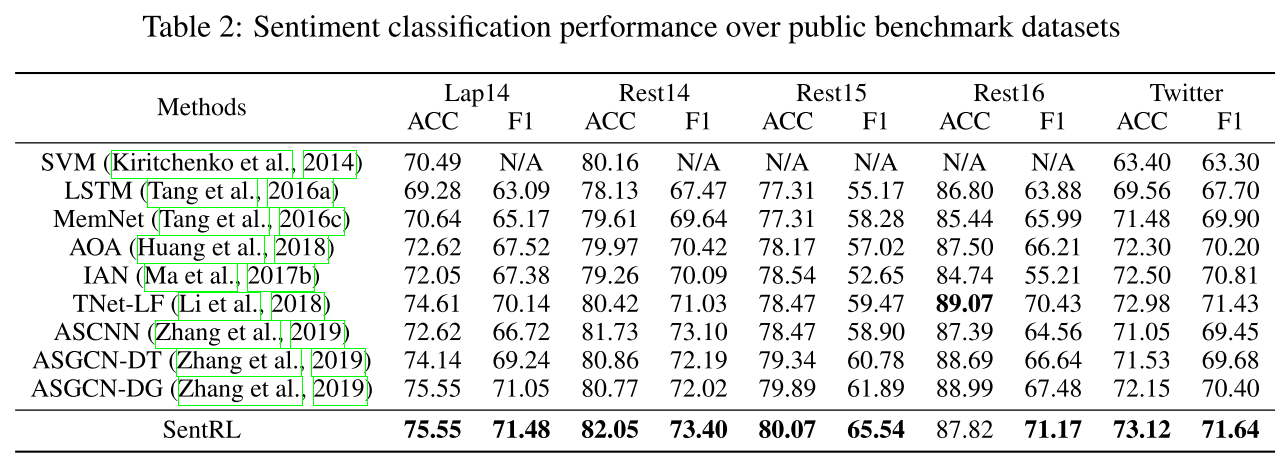 Experiments
t-SNE:
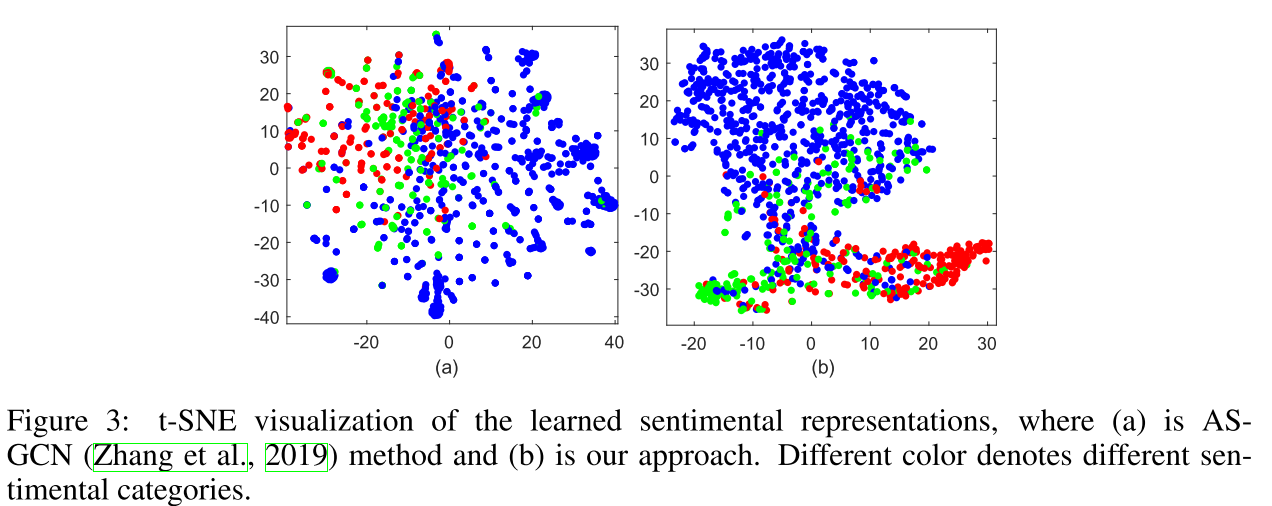 [Speaker Notes: 红-绿-蓝：消极-中性-积极]
Experiments
Case study:
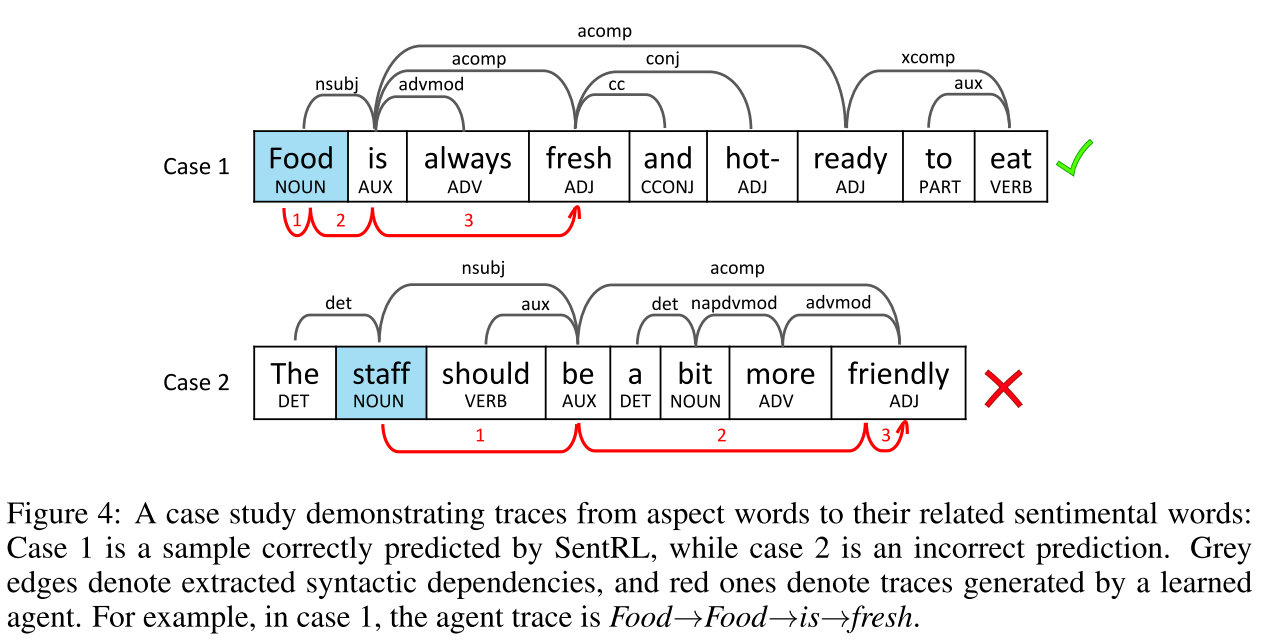 Experiments
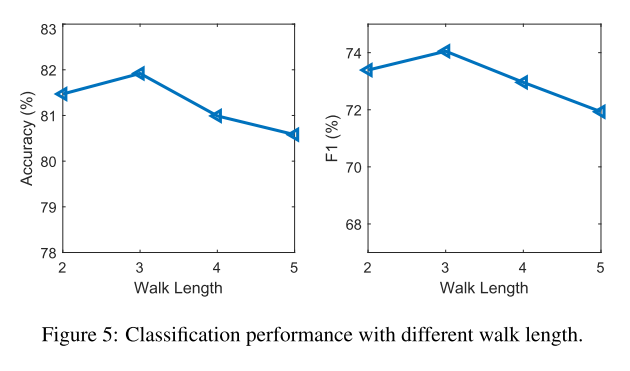 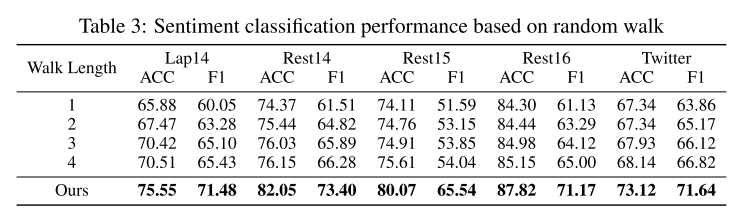 Thanks